Drill4
KSCB113
第二十课外国人在中国
生词
火锅
讨论/discussion
你吃过火锅吗？
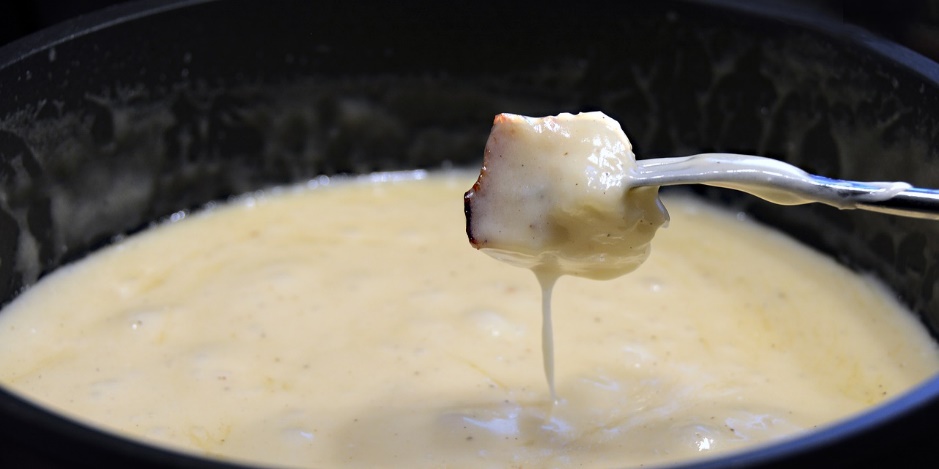 生词
者
生词
电视剧
讨论/discussion
你喜欢看电视剧吗？
生词
演员
讨论/discussion
你有喜欢的演员吗？
生词
永远
生词
推销
讨论/discussion
你有被推销的经验吗？
生词
国外
讨论/discussion
你喜欢去国外吗？
生词
客人
生词
聚会
讨论/discussion
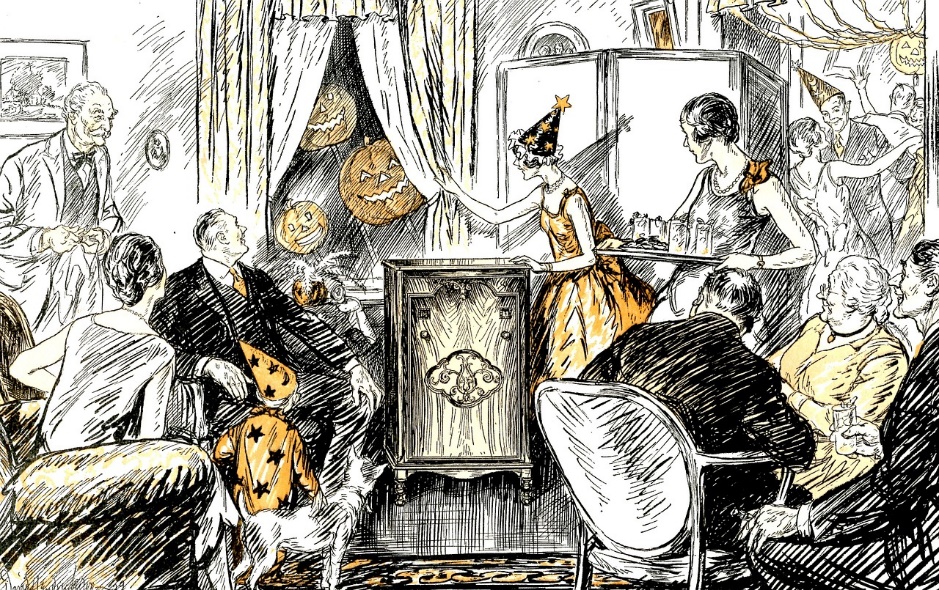 你常常参加聚会吗？
生词
聚
讨论/discussion
你常和朋友聚在一起吗？
生词
流
生词
校友
讨论/discussion
你知道你的大学有哪些有名的校友吗？
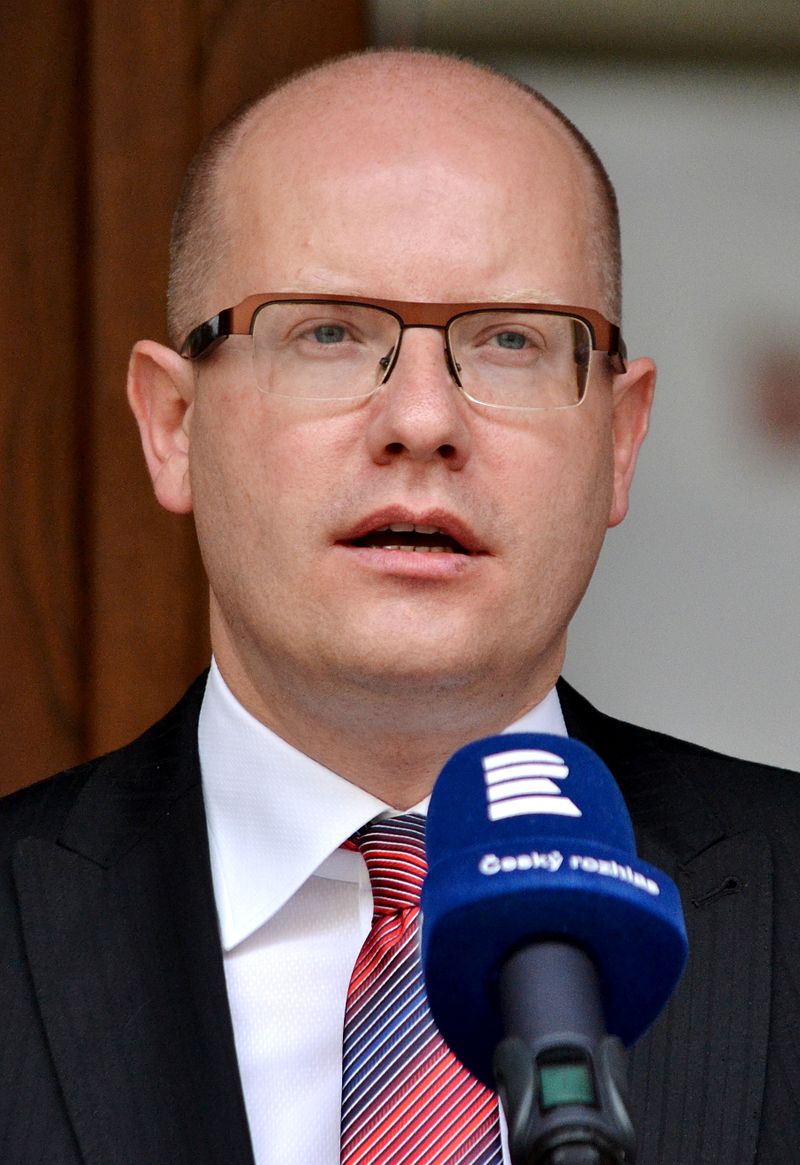 [Speaker Notes: Petr Nečas
Bohuslav Sobotka]
生词
而已
生词
年轻
讨论/discussion
你觉得你年轻吗？
生词
面熟
生词
火
讨论/discussion
什么东西在你的国家很火？
生词
庆祝
讨论/discussion
你会庆祝什么节日？
生词
众人
生词
同事
讨论/discussion
你有同事吗？你喜欢他们吗？
生词
周
讨论/discussion
你这周做了什么有意思的事情吗？
生词
联系
讨论/discussion
你和你小时候的朋友还有联系吗？
生词
友谊
生词
稳定
讨论/discussion
你想要稳定的生活吗？
生词
出差
讨论/discussion
你会想要常常出差吗？
生词
值[得]
生词
接受
生词
关照
讨论/discussion
进入大学以后，你接受过谁的关照？
生词
不仅
生词
欧洲
讨论/discussion
你最喜欢欧洲的哪个国家？
生词
热水器
生词
放心
生词
考试，你放心吗？
生词
搞
讨论/discussion
搞怪
生词
接风
讨论/discussion
你给人接风过吗？
生词
饯行
讨论/discussion
你给人饯行过吗？
课文
课文
林雪梅他们在哪里聚会？
讨论/discussion
你喜欢在哪里聚会？
课文
张天明
丽莎
李文
马克
林雪梅
李哲
柯林
谁参加了庆祝晚会？
课文
他们聚会的原因是什么？
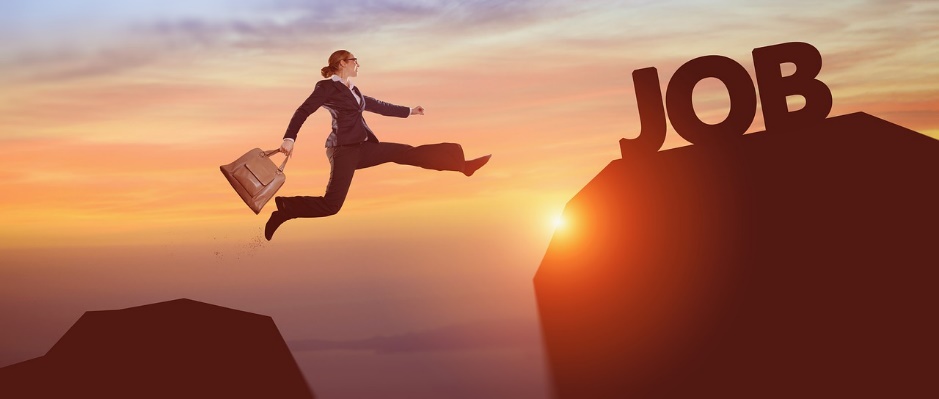 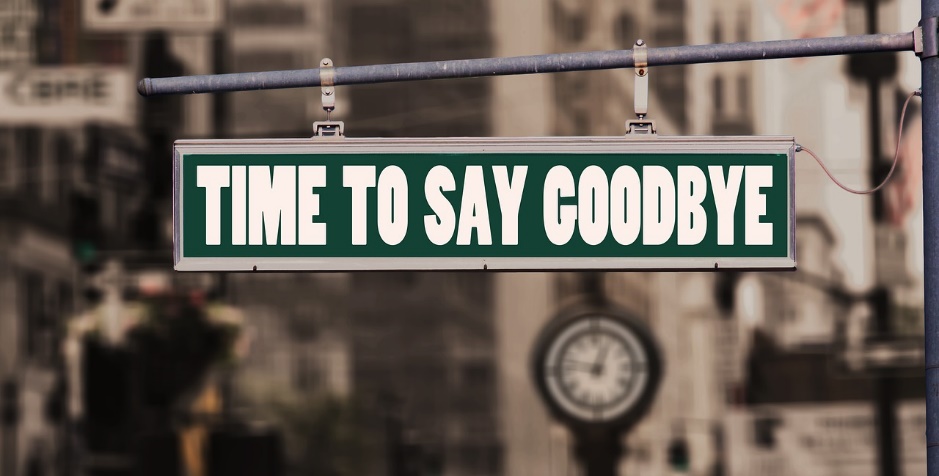 讨论/discussion
你会因为什么原因聚会？
课文
雪梅的总经理是谁？
李哲哥哥的好朋友
课文
雪梅什么时候上班？
课文
雪梅的工作是什么？
课文
李哲是谁？
课文
马克做过哪些工作？
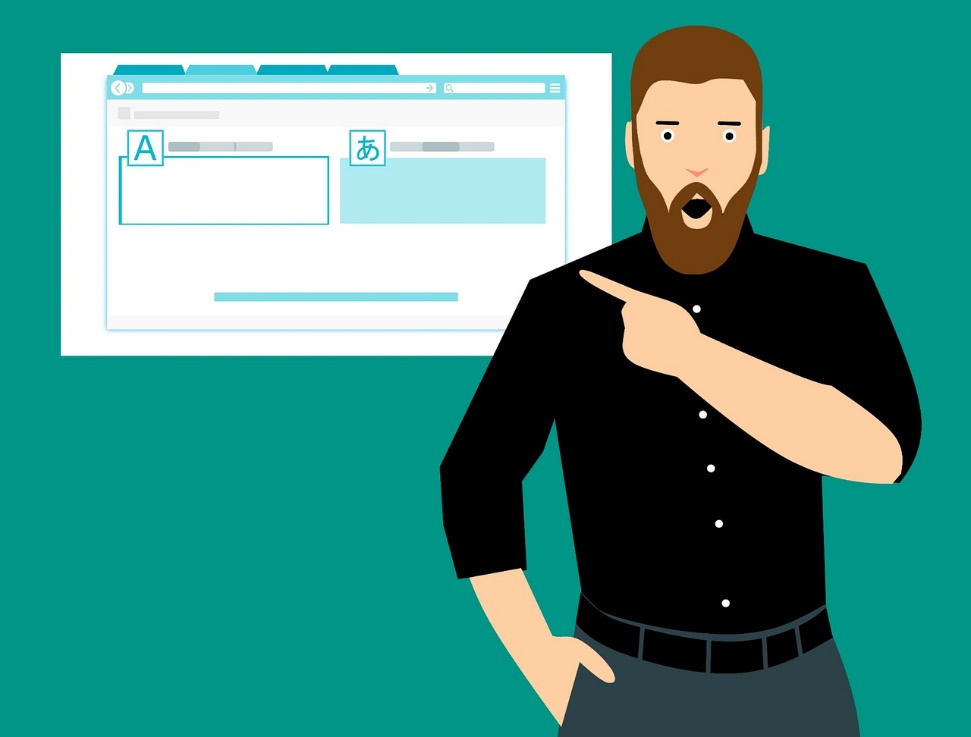 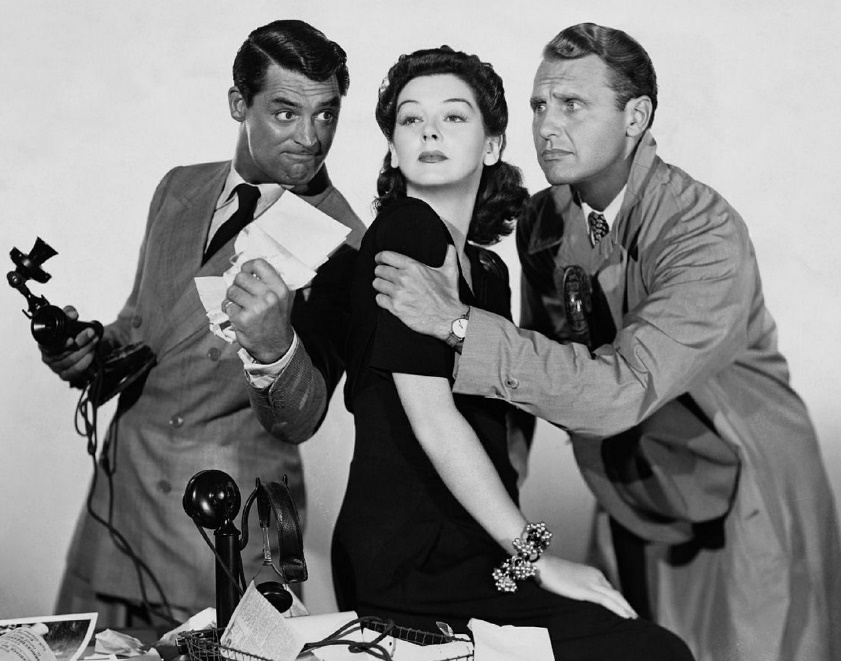 讨论/discussion
你做过哪些工作？
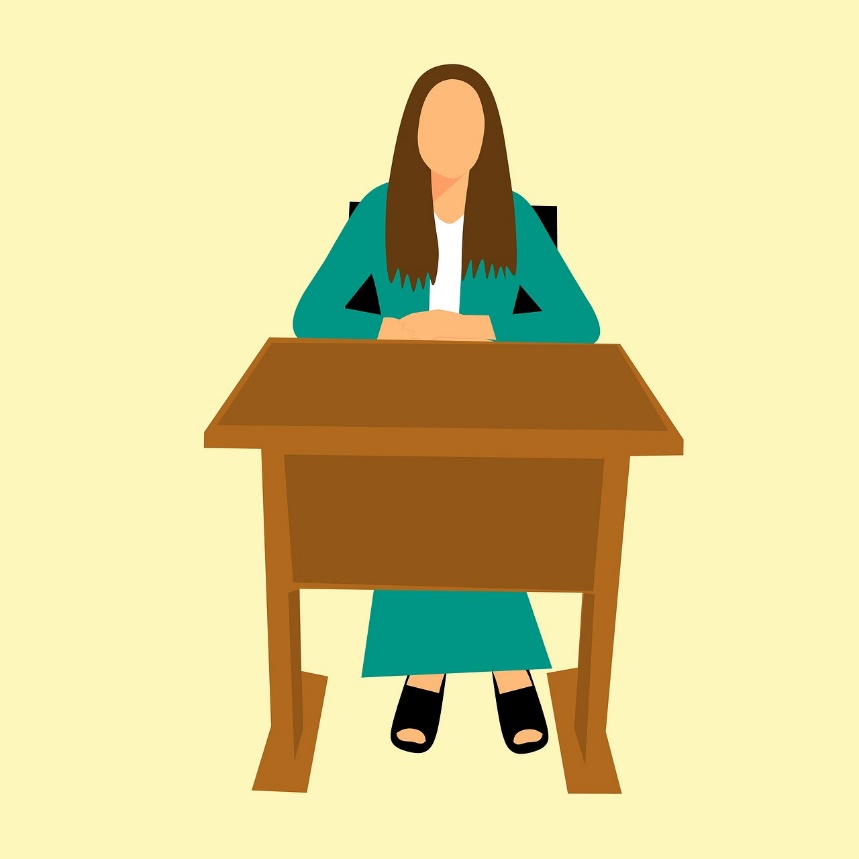 课文
马克在中国生活怎么样？
课文
丽莎在中国生活怎么样？
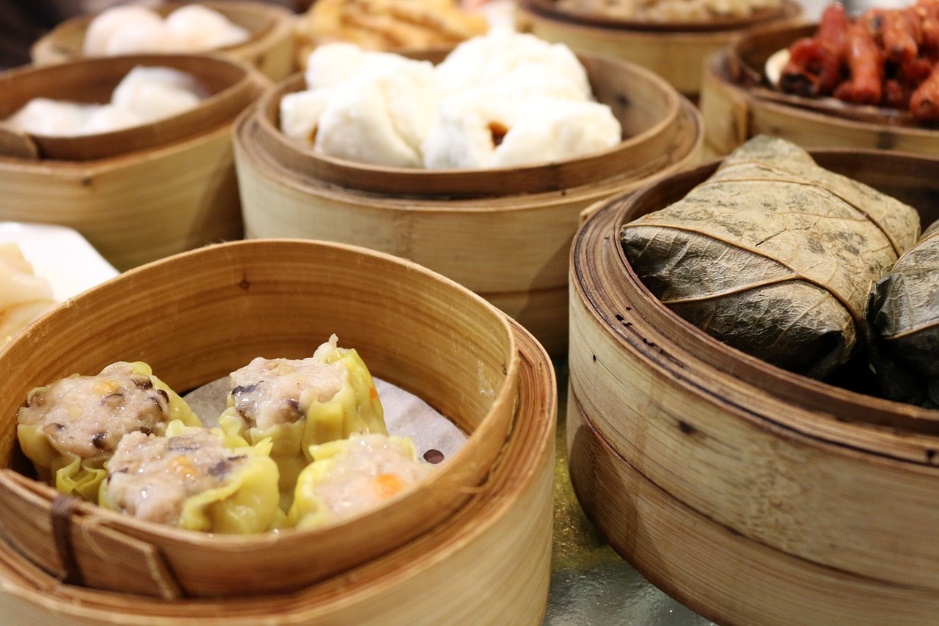 讨论/discussion
你觉得在你的国家外国人多吗？
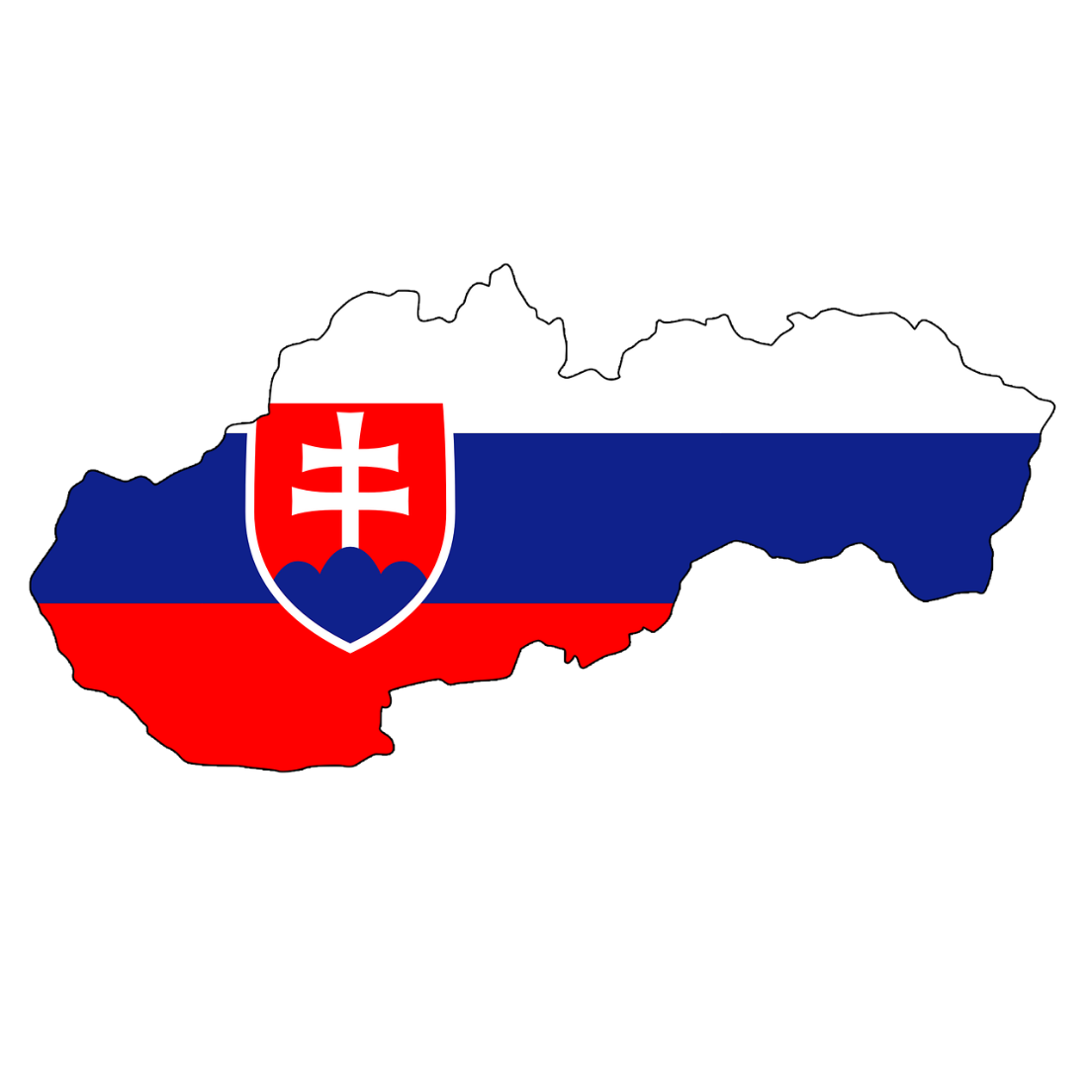 锅
锅
https://www.youtube.com/watch?v=Zw_tJOwZmac

https://www.youtube.com/watch?v=tlINA5jsfbU

https://www.youtube.com/watch?v=EzOxAeqoCso
语法
Word order in Chinese
Subject + [adverbial] + verb + [complement] + [object/reception]
我	     端午节的时候  吃          了			粽子
Word order in Chinese
Topic			+ comment
面试你的那个人		   我          认识
Recipient of action  	   subject  verb
Word order in Chinese
Direct Object + verb + indirect object
请你把那支笔		拿给		我

 	    Direct Object + verb + [indirect object]
请你把那支笔		拿过来
Word order in Chinese
Recipient of action + 		agent verb + complement
林雪梅		被总经理		录用了
林雪梅		被		录用了
Word order in Chinese
这一课+comment
Word order in Chinese
这个周末我+comment
Word order in Chinese
Topic+我觉得很重要
Word order in Chinese
Topic+我觉得很有意思
Word order in Chinese
你会把钱投资...
Word order in Chinese
假日的时候，你会把时间花在…
Word order in Chinese
要学好中文，我们要把...
Word order in Chinese
我有被推销...的经验
Word order in Chinese
大→小

时间
地方
2018年一月一日十点二十三分

台湾台北市罗斯福路一号
Word order in Chinese
先→后

时间[action]
表哥开车到机场接我们
Word order in Chinese
你住的地方是…
Word order in Chinese
你的生日是…
Word order in Chinese
我常常去+ place + verb
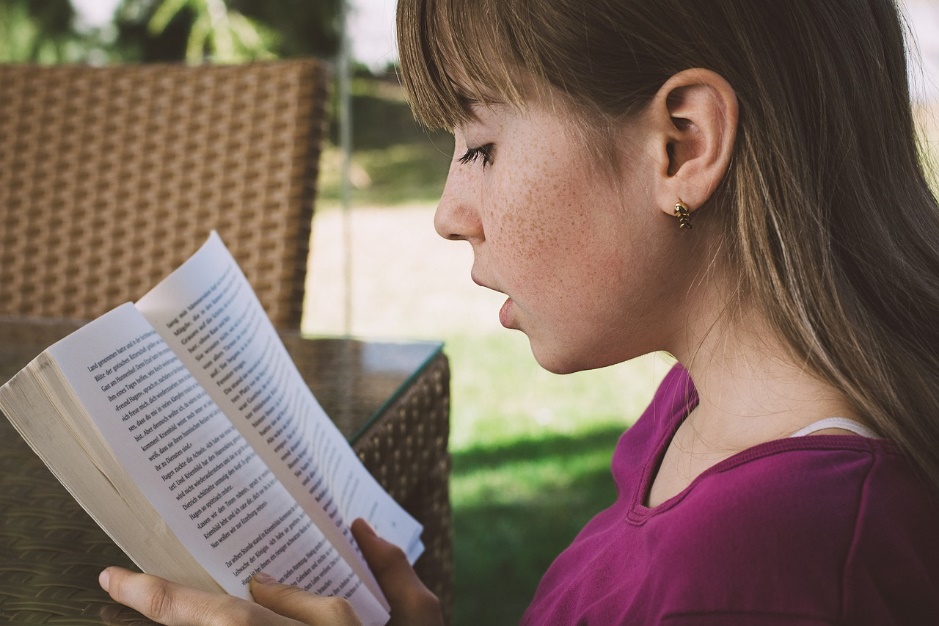 Word order in Chinese
早上起床我习惯…
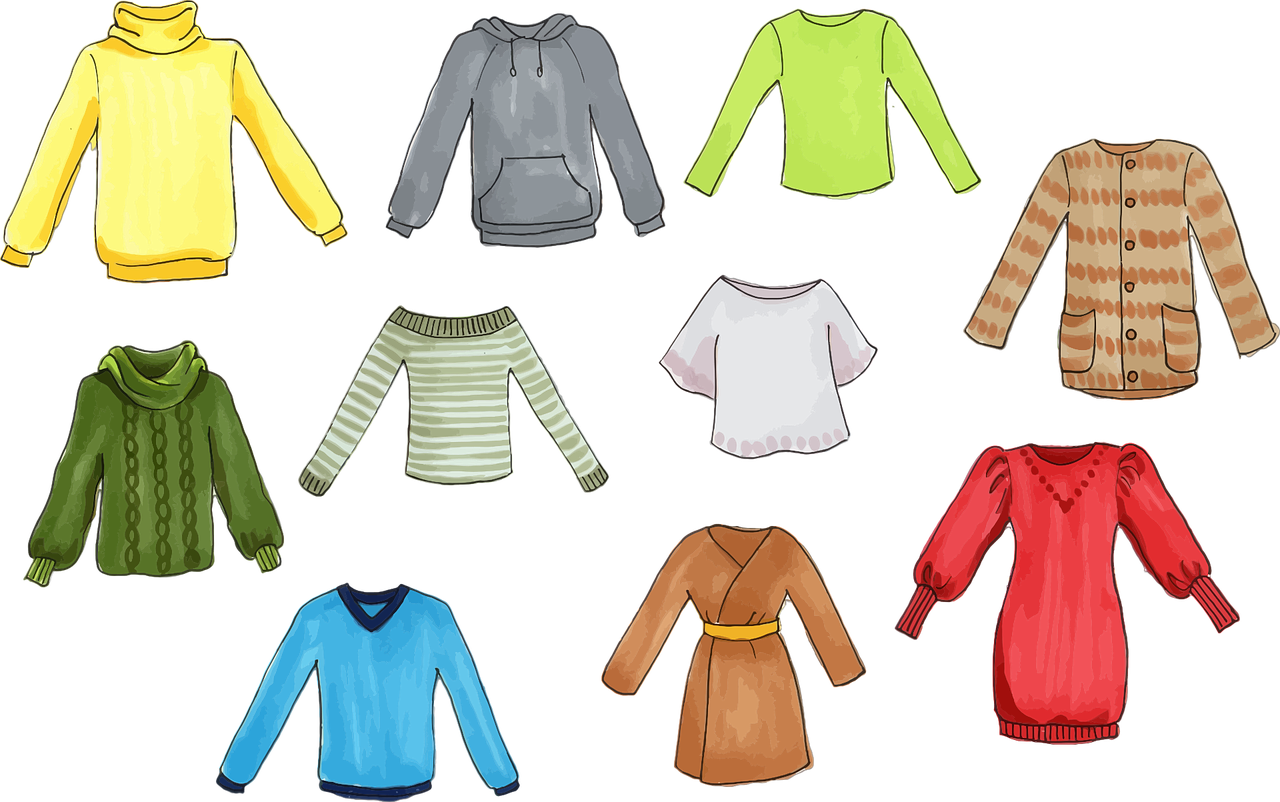 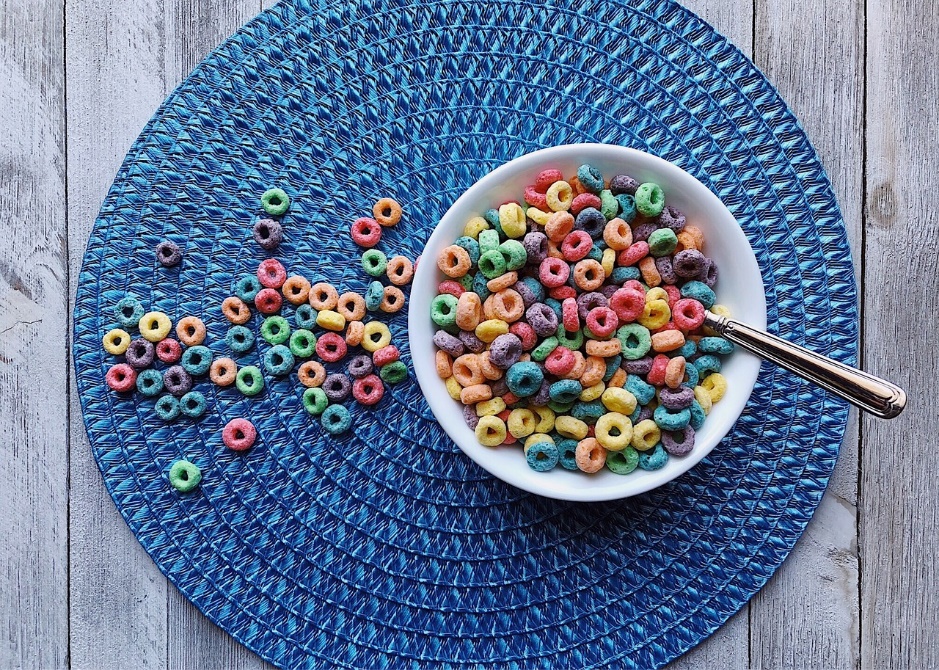 Word order in Chinese
我这个周末会+...+...+...
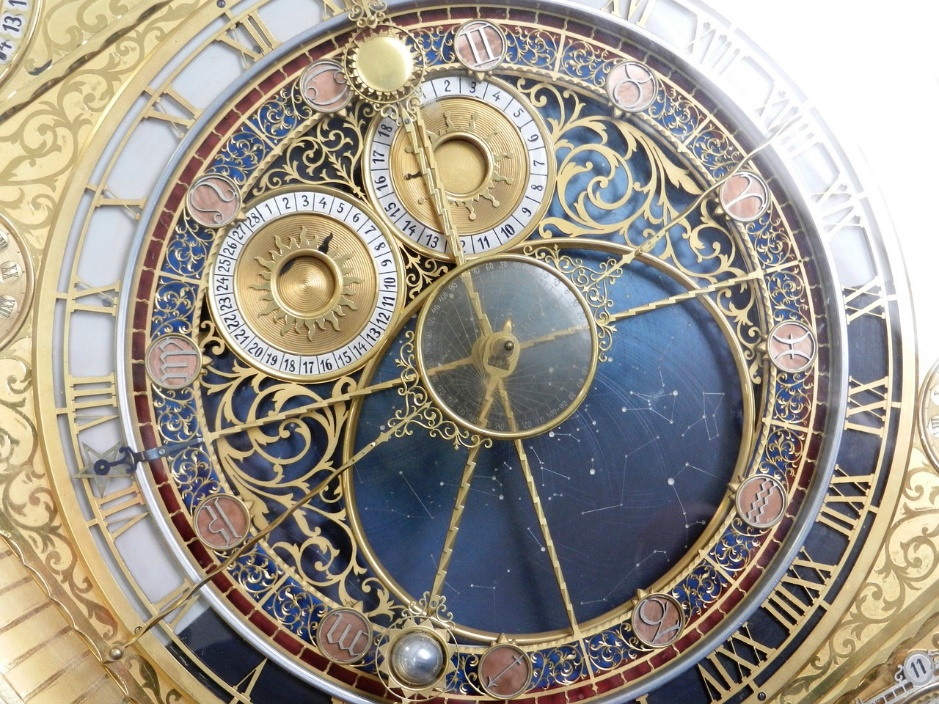 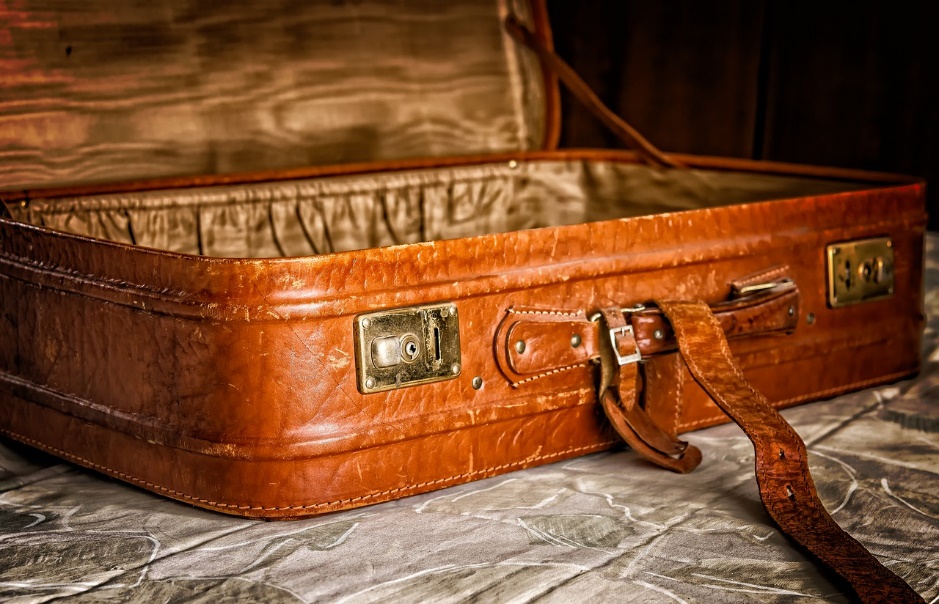 接受
To accept

To take on

To undertake

建议、领导、礼物...

person
我不能接受你这么贵的礼物
接受
你会接受很贵的礼物吗？
接受
你觉得你是个善于接受批评的人吗？
接受
你不能接受怎么样的人？
接受
你不会接受怎么样的人当你的同屋？
而已
And no more

Downplay the importance or statement

罢了
我只是开开玩笑而已，你不要生气。
而已
To show or represent humble
我学中文只学了几个月而已，说的还不是很好。
而已
我这学期选的课不多，只有操练课、...而已
而已
我学中文只学了...而已。
而已
我只是一个学生而已...
而已
你打工能赚多少钱？

不多...而已。
在…下
Under a condition 

Before a verb or subject
在他的领导下，公司越办越好，我哥哥还买了他们公司很多股票呢
在…下
在老师的指导下，我的中文...
Speaking Exercise
你会安排替人接风的聚会吗？会怎么安排呢？
Speaking Exercise
你会安排替人饯行的聚会吗？会怎么安排呢？
Speaking Exercise
去中国前，你会做什么准备？
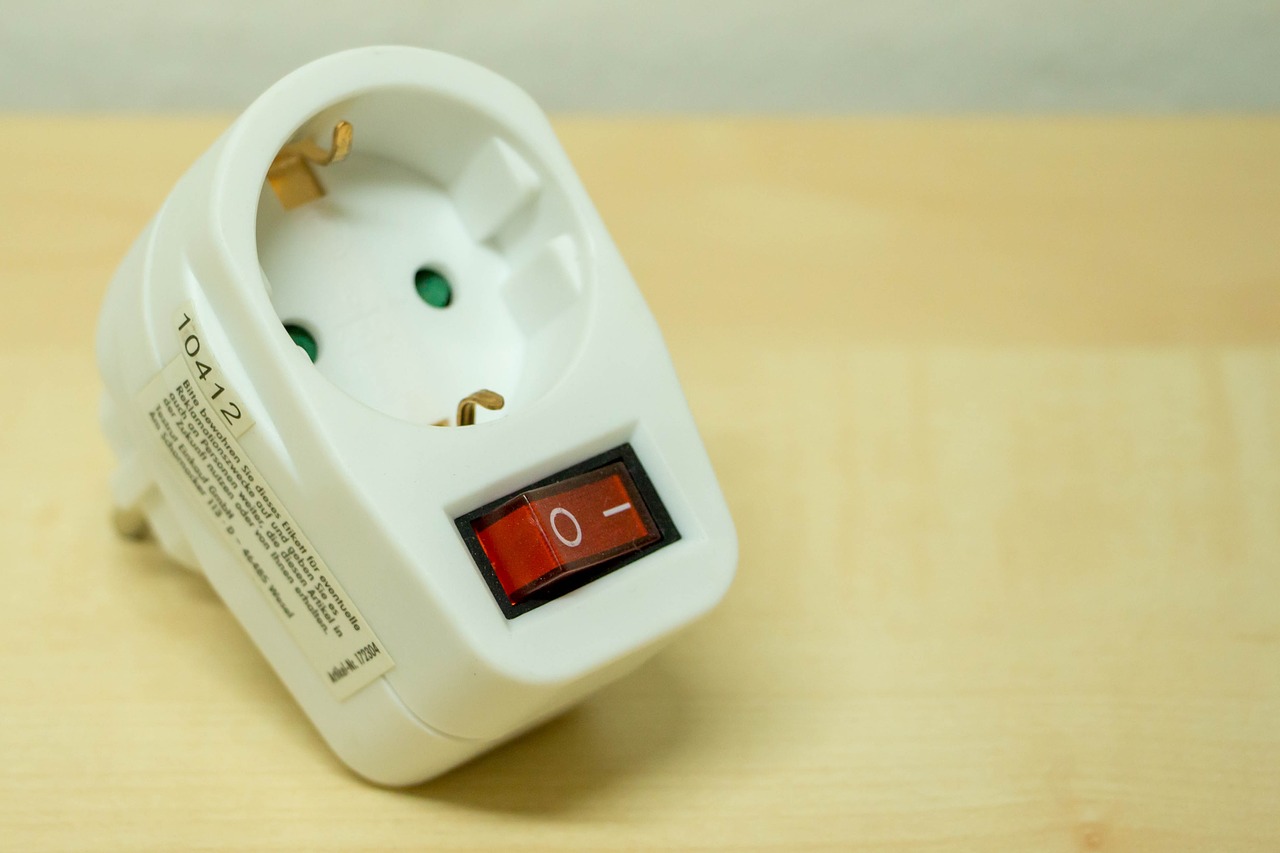 Speaking Exercise
去了中国之后，你会想要做什么呢？
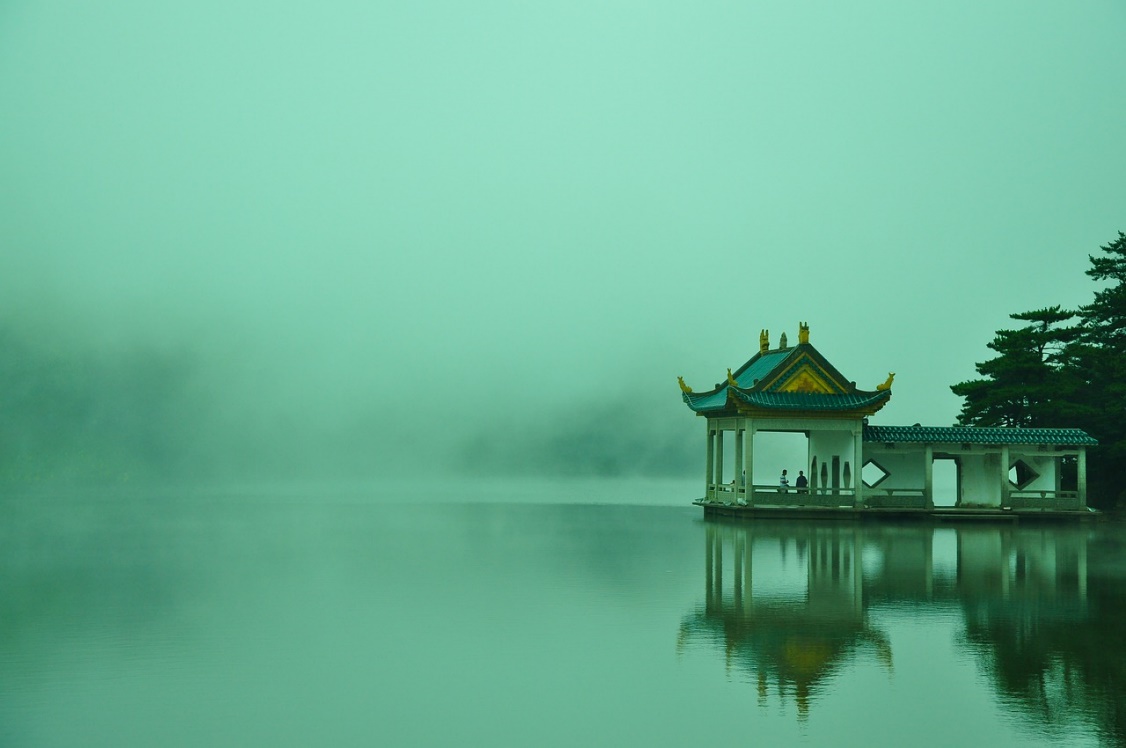